Efek,sifat dan fungsi komunikasi
Muhammad Noor Hidayat MIKom
Lingkungan
Lingkungan atau situasi ialah faktor-faktor tertentu yang dapat mempengaruhi jalannya komunikasi.
Terdiri dari empat macam:
Lingkungan fisik
Lingkungan sosial budaya
Lingkungan psikologis
Dimensi waktu
A. Lingkungan fisik
Proses komunikasi hanya bisa terjadi kalau tidak terdapat rintangan fisik.
Co: geografis
Komunikasi sering kali sulit dilakukan karena faktor jarak yang begitu jauh, di mana tidak tersedia fasilitas komunikasi seperti telepon, kantor pos atau jalan raya.
B. Lingkungan sosial
Faktor sosial budaya, ekonomi dan politik yang bisa menjadi kendala terjadinya komunikasi.
 Co: kesamaan bahasa, kepercayaan, adat istiadat dan status sosial.
C. Dimensi psikologis
Pertimbangan kejiwaan yang digunakan dalam berkomunikasi.
Co: menghindari kritik yang menyinggung perasaan orang lain, menyajikan materi yang sesuai dengan khalayak.
Dimensi psikologis ini biasa disebut dimensi internal.
D. Dimensi waktu
Situasi yang tepat untuk melakukan kegiatan komunikasi.
Banyak proses komunikasi tertunda karena perhitungan waktu, misalnya musim.
Efek komunikasi
Tahu
Kognitif
Efek
Sikap: setuju atau tidak setuju
Afektif
Konatif
Tingkah laku nyata
Sifat komunikasi
Tatap muka
Tatap muka (face to face): komunikasi yang secara langsung berhadapan atau bertemu antara komunikator dengan komunikan.
Rapat, kuliah, seminar, dsb.
2) Bermedia (mediated)
Proses komunikasi yang memanfaatkan sarana tekhnologi (cetak dan elektronik).
Fungsi komunikasi
Menyampaikan informasi (to inform)
Pesan atau informasi.
Ungkapan perasaan: marah, kesal, senang, dsb.
“Hai.. Sudah tahu belum, kalau besok ada Merry Riana di Udinus?”
Lanjutan…
2) Mendidik (to educate)
Lanjutan….
3) Menghibur (to entertain)
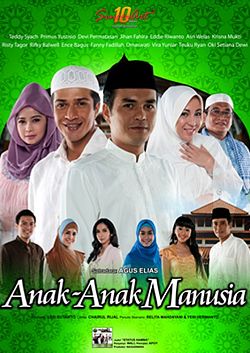 Sebagai “teman” dalam perjalanan ke kampus, kantor, kemacetan.
Fungsi menghibur dikemas untuk menjual “kemasan hiburannya” kepada pihak industri massa untuk memasang iklan.
Lanjutan…
4) Pengawasan (surveillance)
 Peringatan kepada komunikan (massa)
 Berita berkaitan dengan akan terjadinya gempa, angin topan, pencurian, dsb.
Lanjutan…
5) Mempengaruhi (to influence)
Co: Rayuan “MLM”.
Pengaruh berupa  perubahan sikap, pendapat, perilaku.
“Isu” menyenangkan atau mengecewakan menimbulkan misscommunication, missunderstanding.
Adanya konflik karena misscommunication membuat komunikasi harus mampu berperan sebagai “mediator”.
6) Penerusan nilai-nilai (Transmission of values)
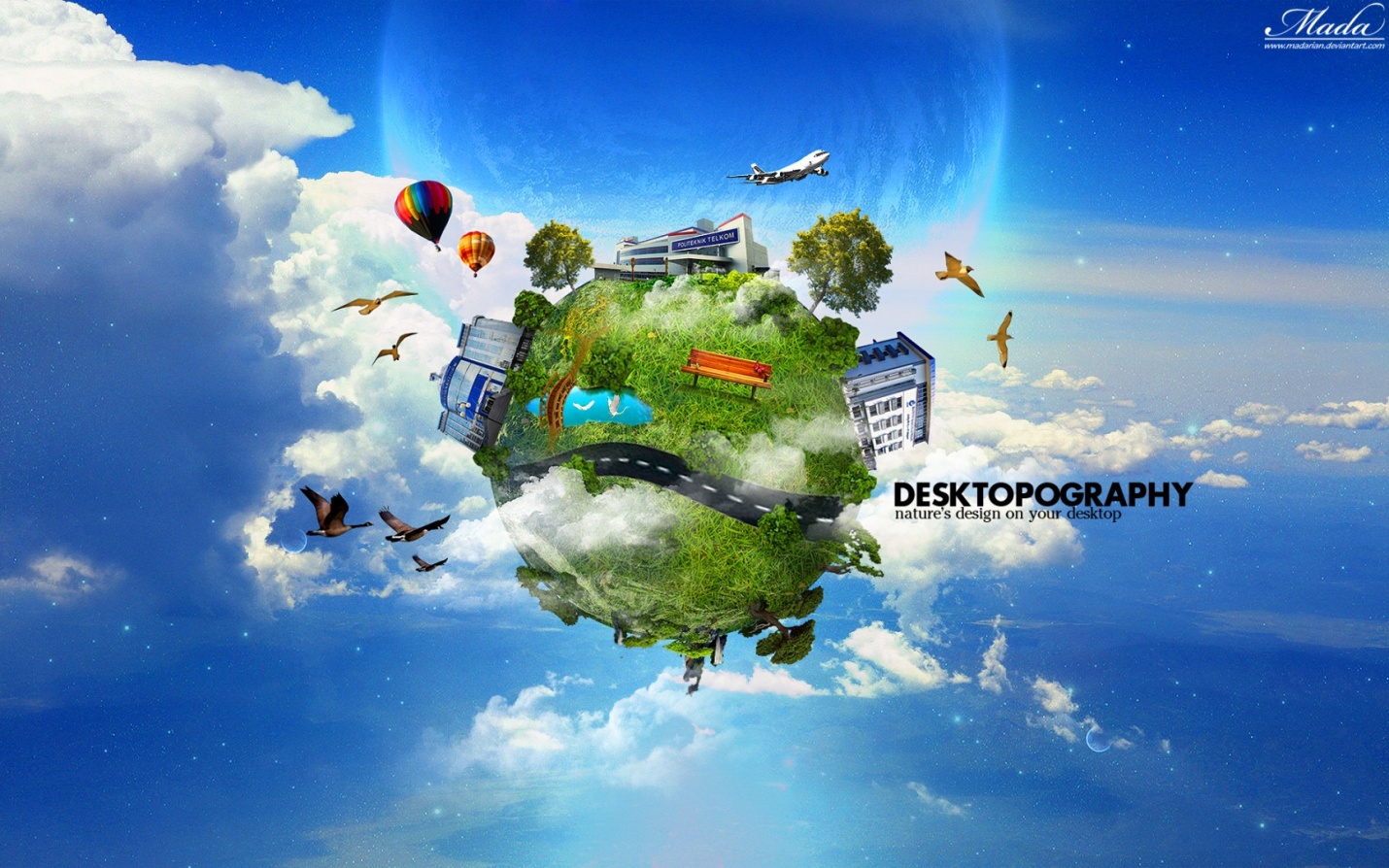 Disebut juga fungsi sosialisasi (proses belajar).
Proses belajar menurut Peter L. Berger: proses penanaman nilai-nilai atau kebiasaan dalam kehidupan masyarakat.
Co: Dari kecil anak belajar untuk menerima dan memberikan sesuatu dari dan kepada orang lain menggunakan tangan kanan.
Fungsi komunikasi menurut Thomas M. Scheidel, Gordon L dan Rudolph
Menjalin hubungan persaudaraan
Komunikasi sebagai alat untuk menjalin hubungan persaudaraan atau kontak sosial.
Co: perkenalan pegawai baru diawali dengan berjabat tangan, berbicara langsung.
Saling kenal dan menyapa meski hanya basa-basi saja.
Lanjutan…
2) Memperteguh atau menguatkan hubungan
Alat untuk memperteguh atau menguatkan (memupuk dan memelihara) hubungan.
Co: seseorang yang sudah lama tidak kontak dengan saudara kemudian muncul ingin melakukan kontak.
Co: ikatan yang bersifat primodial (suku, agama, wilayah atau asal, dsb), fenomena “mudik”.
Tugas Buat review tentang : (pilih salah satu)